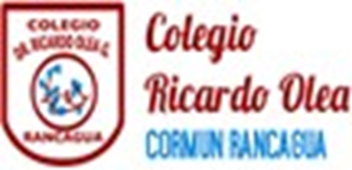 Agenda de anticipación
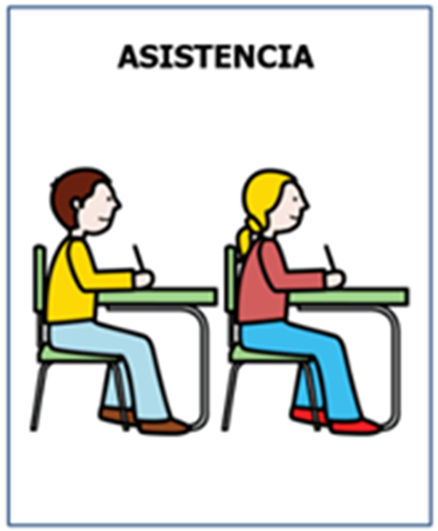 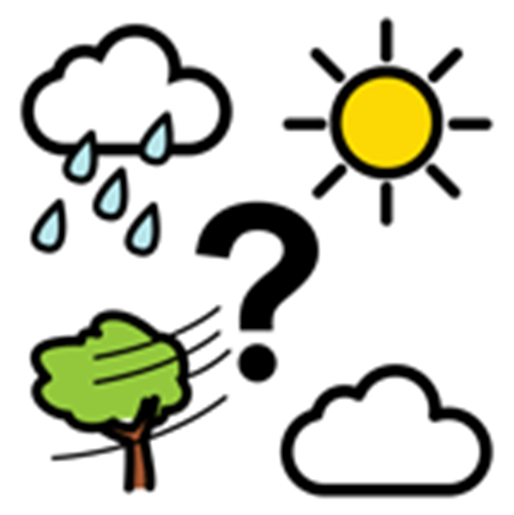 Emojis de las emociones
¿Cómo te sientes hoy?
¿Cómo te has sentido últimamente?
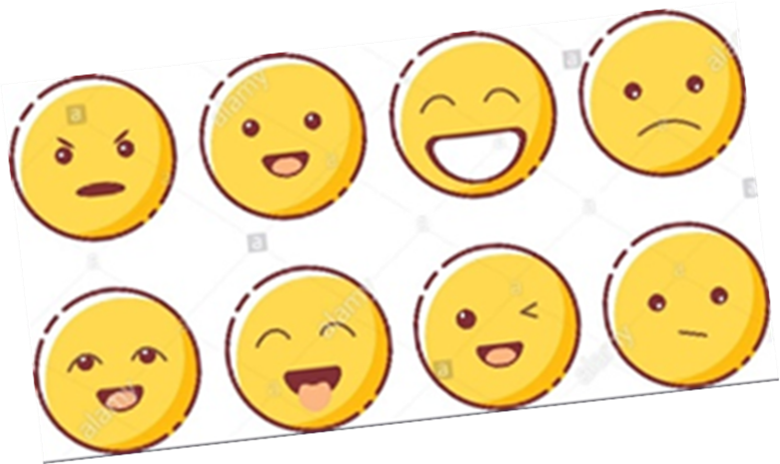 OBJETIVO DE LA CLASE
Identificar VERBOS EN TEXTOS BREVES.
¿Qué son los verbos?
CASA                                              CORRER
Escribir oraciones e Identificar los verbos
Los niños saltan la cuerda
Pepa corre muy fuerte
El grupo baila zamba
En el colegio comen avena
Rosa pesca los peces
Identifica los verbos en el siguiente texto
Juan y carla son amigos desde hace mucho tiempo, les gusta mucho saltar, correr y nadar en la piscina de carla, siempre se reúnen a jugar y pasar tiempo juntos. Juan estuvo de cumpleaños y carla le regaló una pelota de futbol, a juan le encanto su regalo y juntos fueron al parque a jugar futbol.
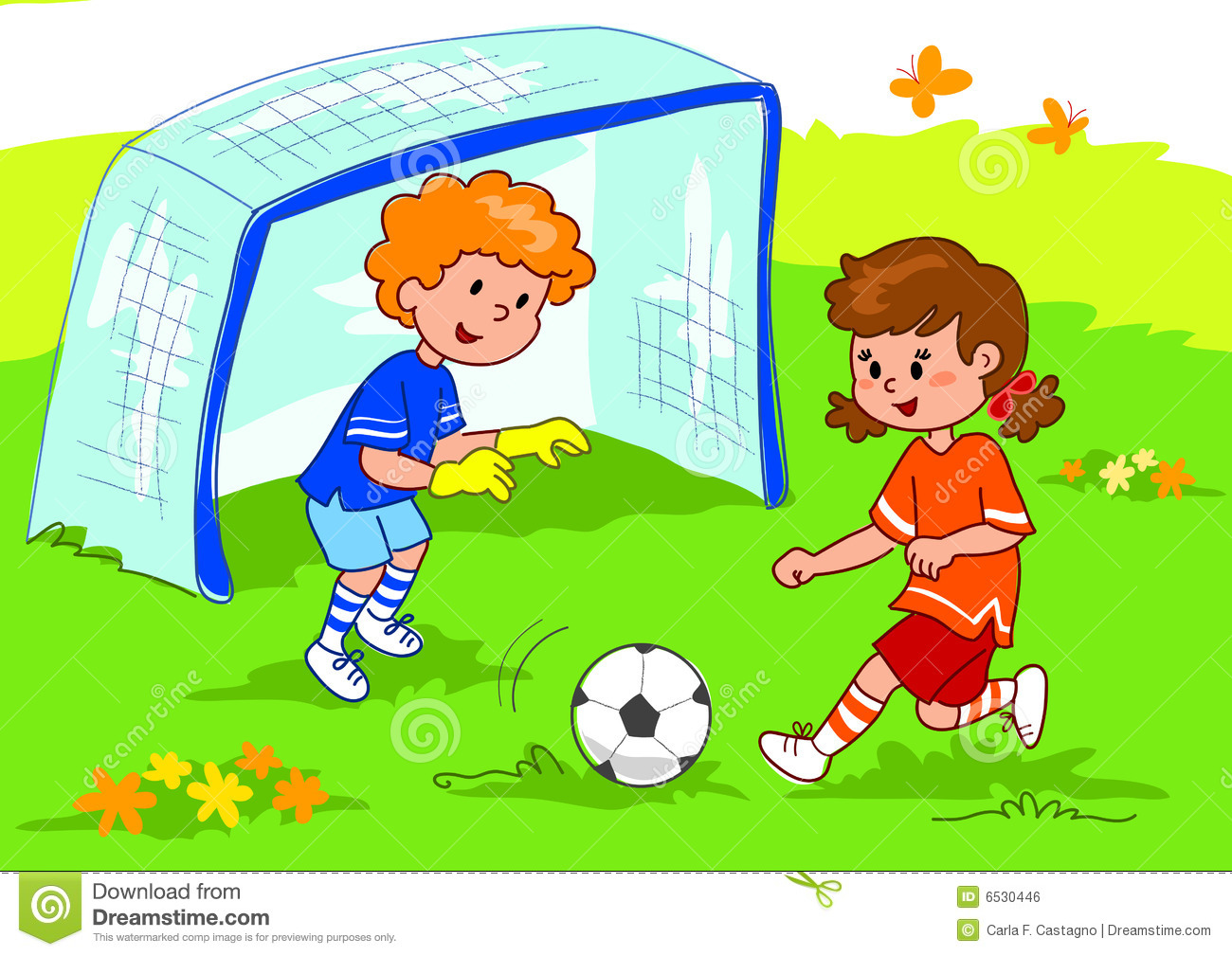 Cierre
Identificar cual es el verbo:
Correr / coche
 hablar / hADA
Saltar   / salar
Cantar / centro
Caminar  / comida
Escribir / impresion
Despedida